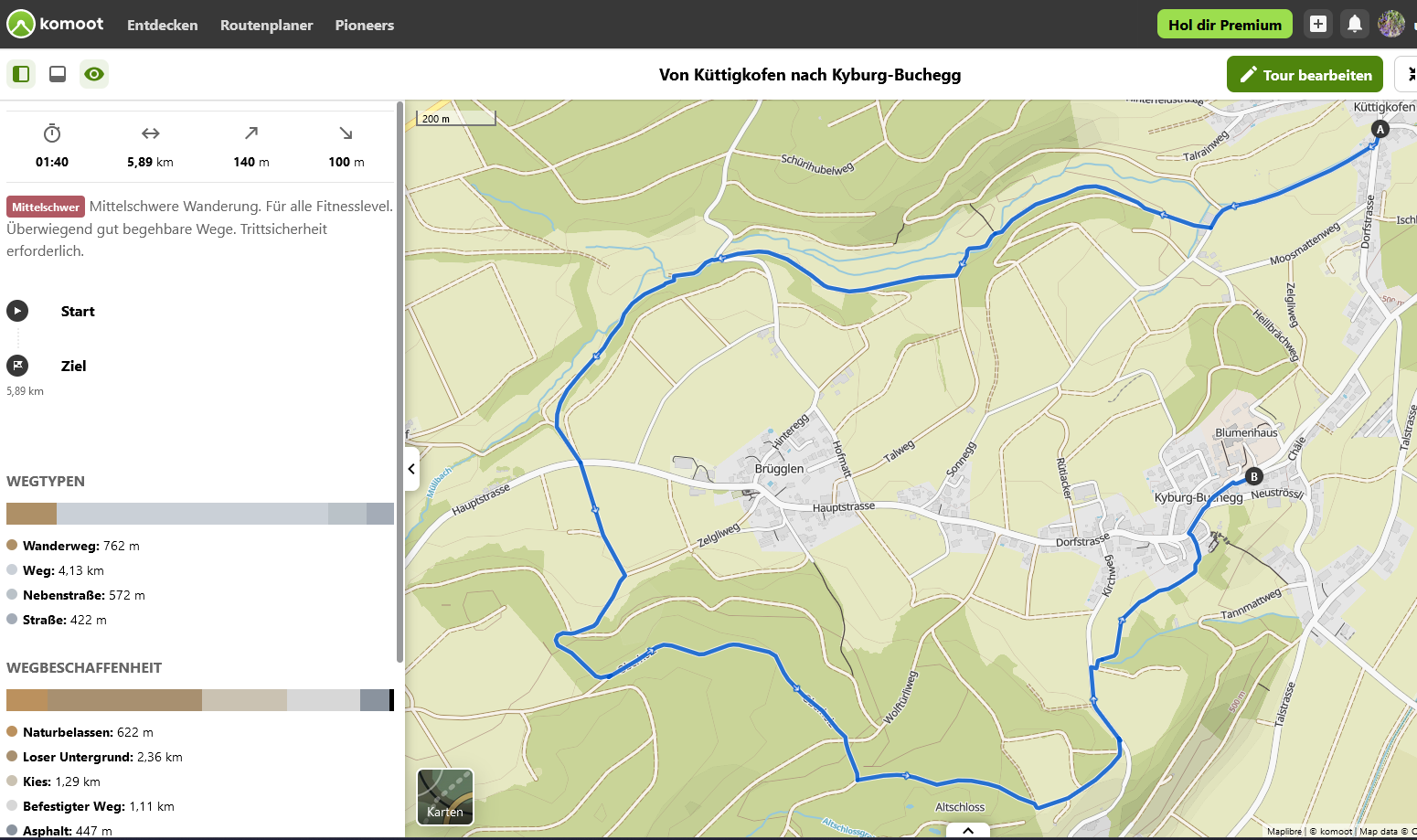 komoot.com zoomen